Медузи
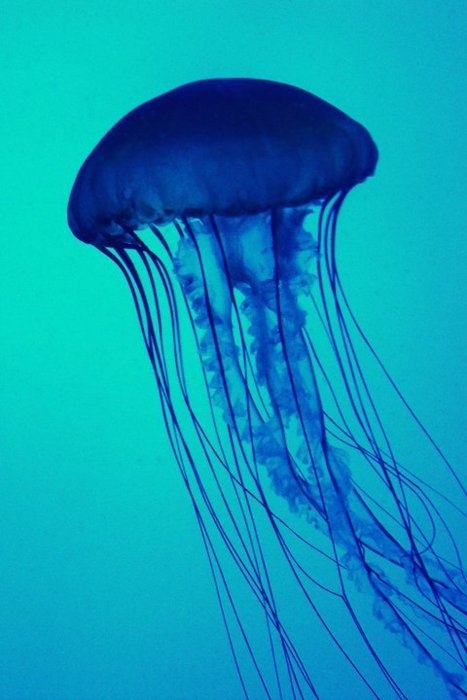 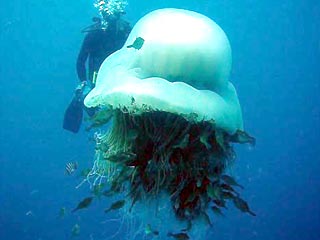 Медузи – давні мешканці планети
Медузи існують вже 600 років 
Вони можуть  існувати  в брудній воді й без кисню
[Speaker Notes: Медузы существуют 500 млн. лет.
Они приспособлены к жизни в воде и особо защищены для того, что бы выжить.
Большинство медуз живет в холодной воде, в условиях высокого давления, в местах где мало еды.
Но только лишь медузы могут выжить в таких условиях, на глубине 9 тыс. метров.
Они могут жить в Арктике, в кураторе вулкана, в горячей воде – везде.]
Харчування медуз
«Намур» - харчуєтся зоопланктоном
Їх аппетит нескінченний
1 медуза зїдає в день до одного бассейну планктону
[Speaker Notes: «Намур» - питается зоопланктоном.
Их аппетит нескончаем.
1 медуза съедает в день 1 бассейн планктона.
Медузы движутся за планктоном: днем на поверхности, ночью – на дне.]
Turritopsis nutricula
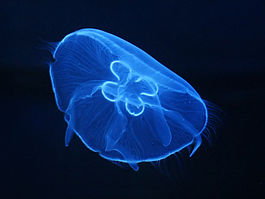 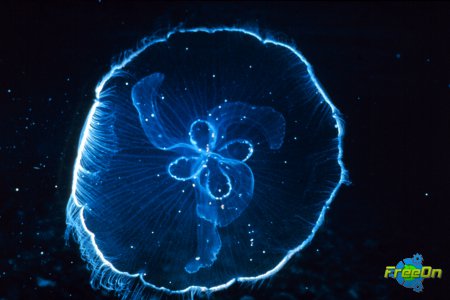 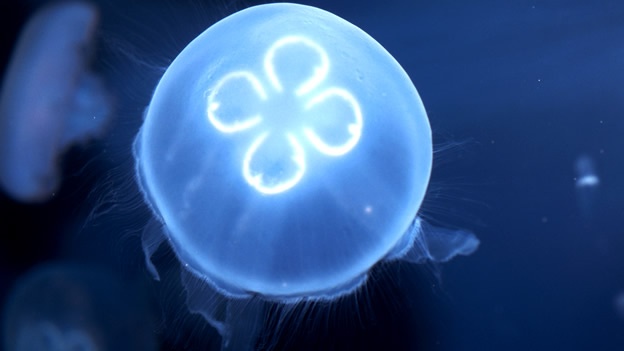 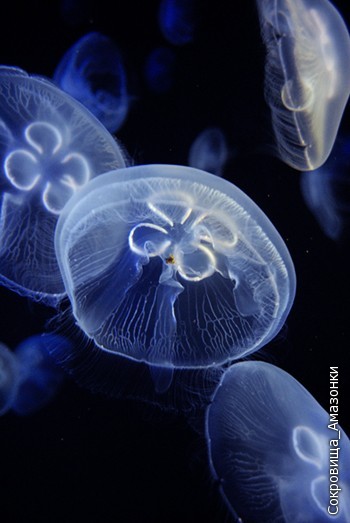 Португальський човник
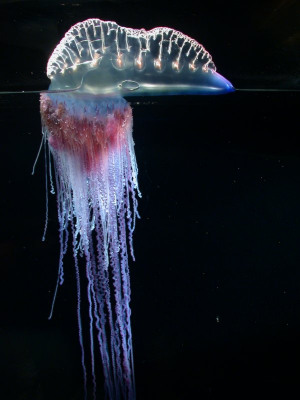 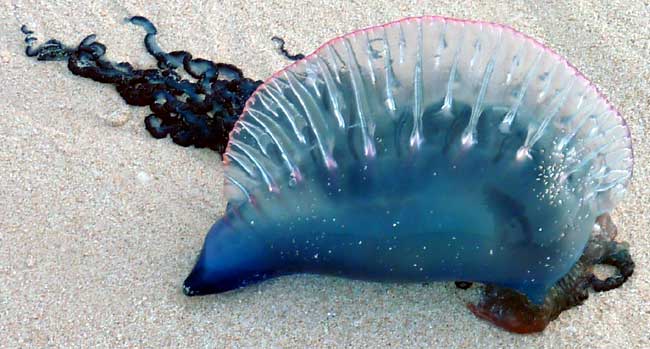 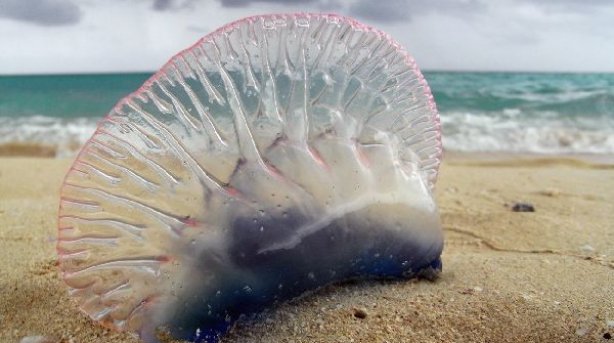 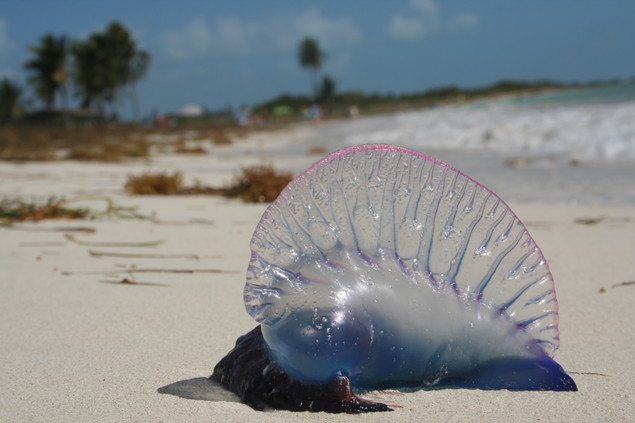 medusa huevo frito
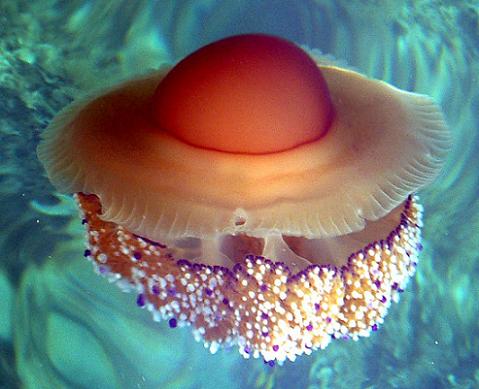 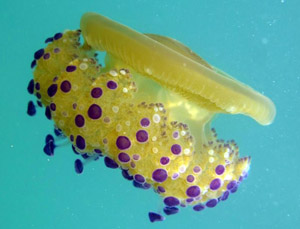 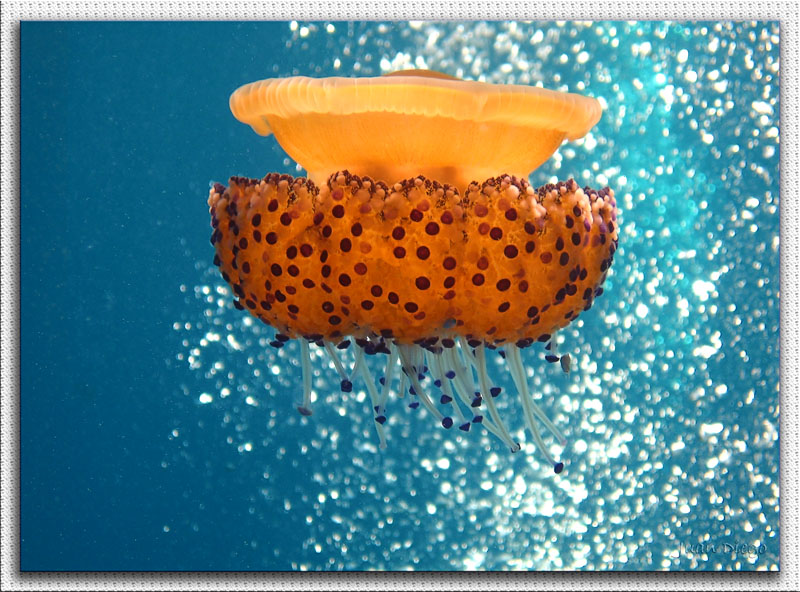 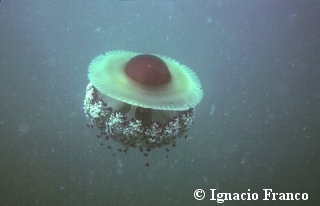 Морська  Оса
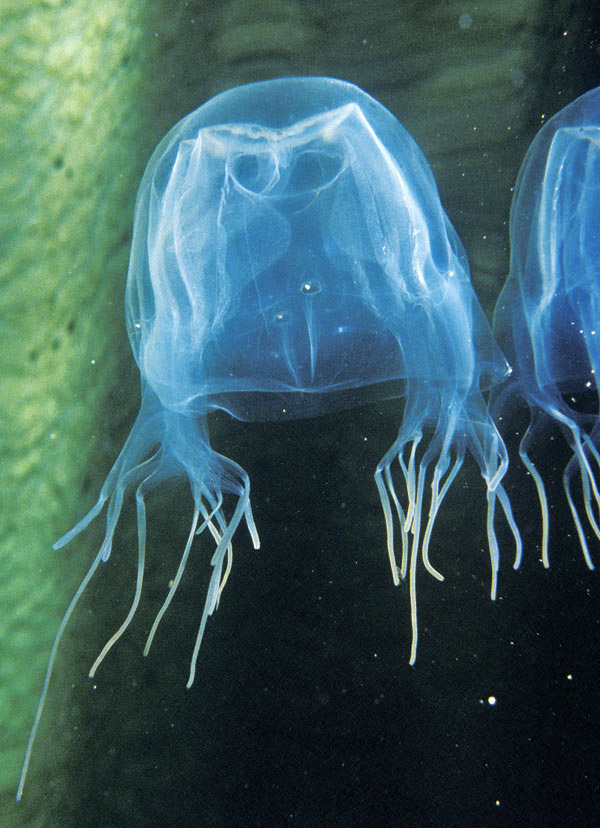 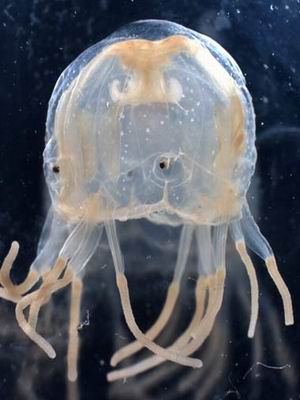 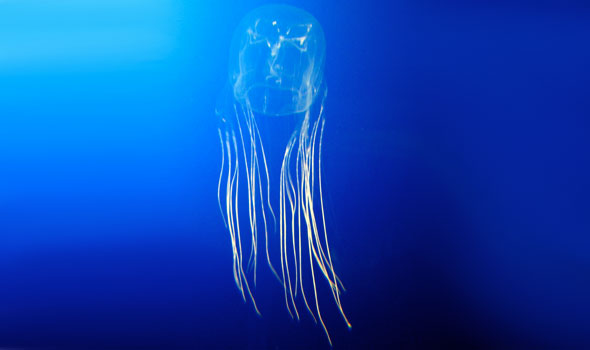 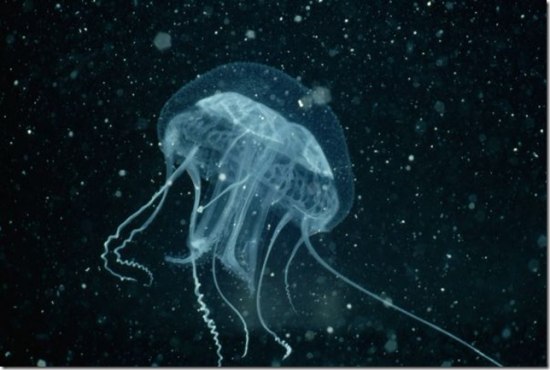 Цианея
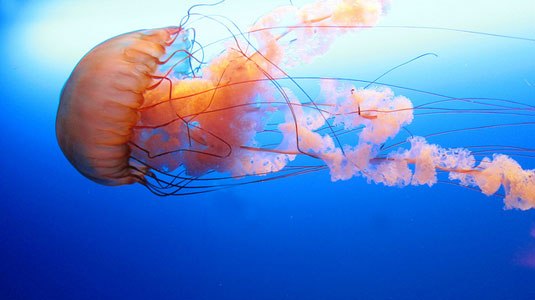 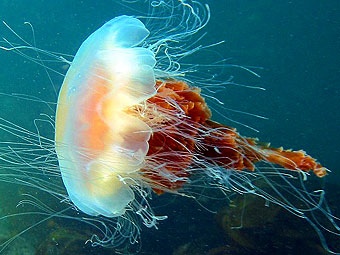 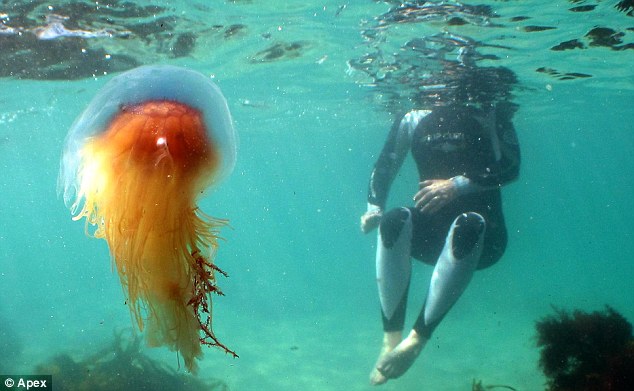 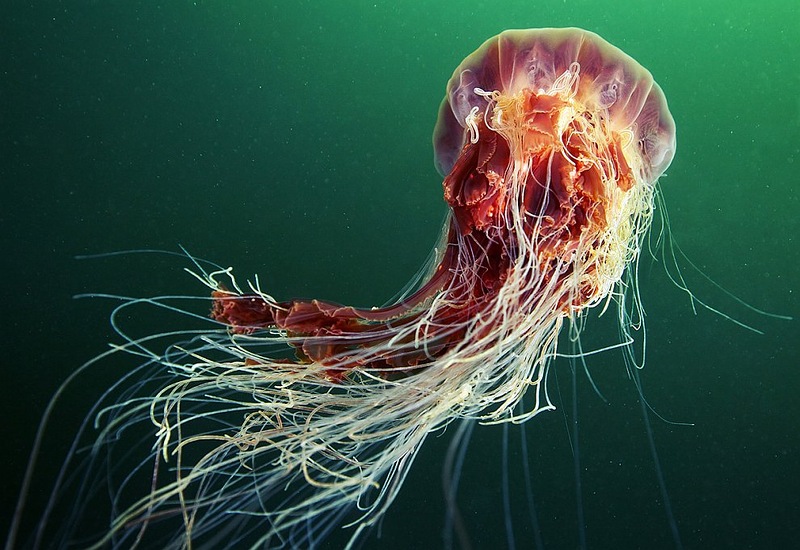 Сцифоідні  медузи
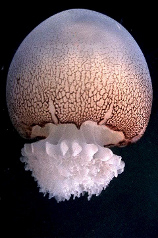 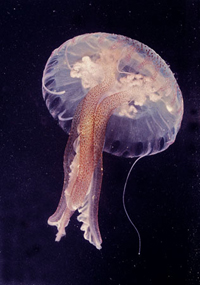 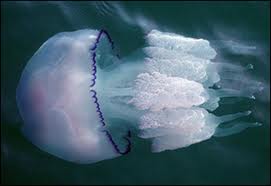 Медуза Номура
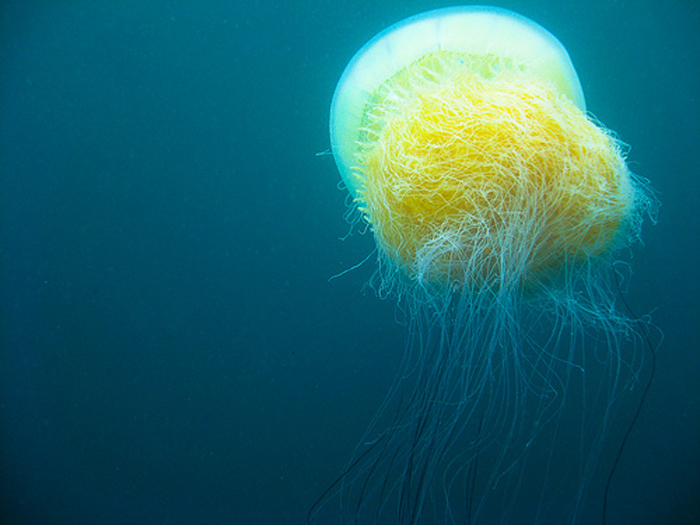 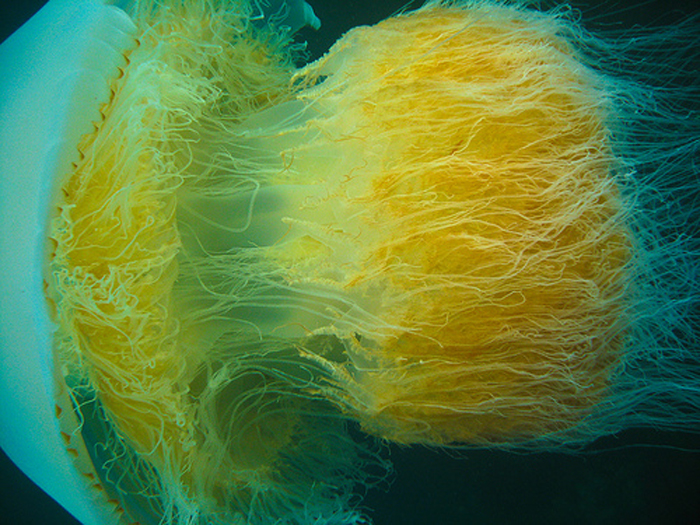 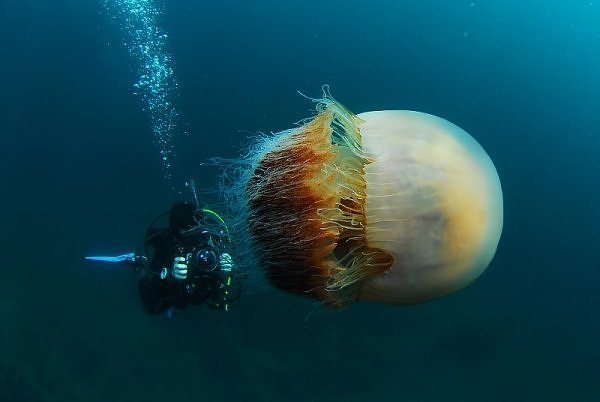 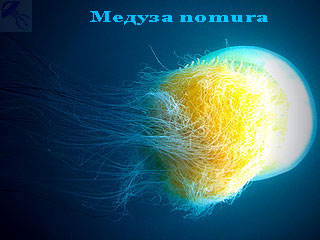 Медуза  хрестовик
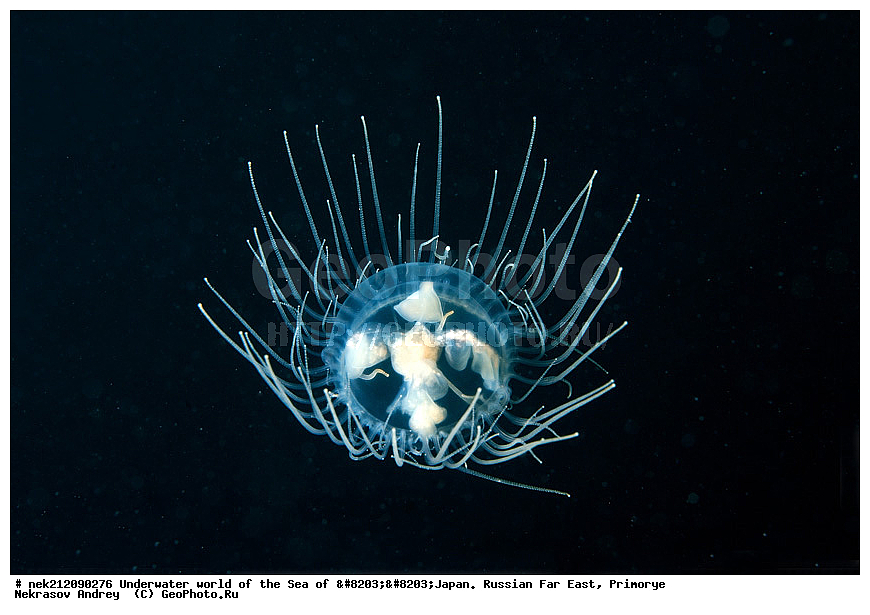 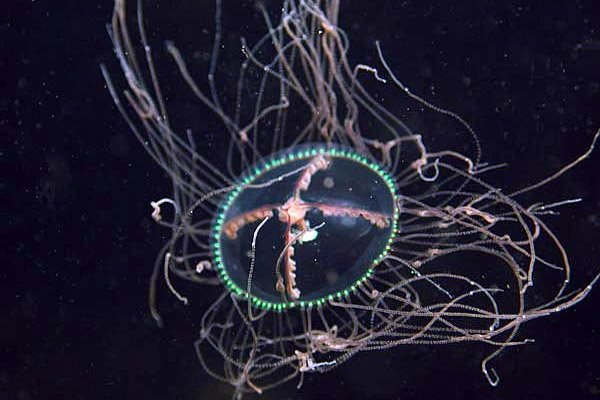 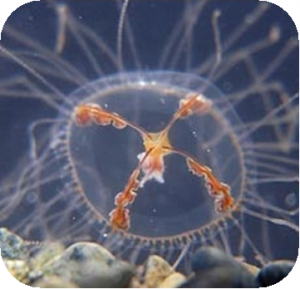 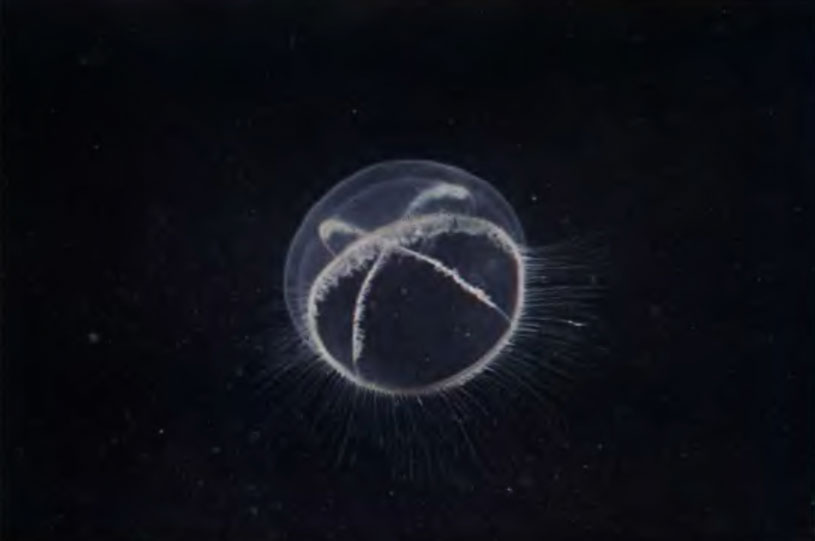 Коренерот
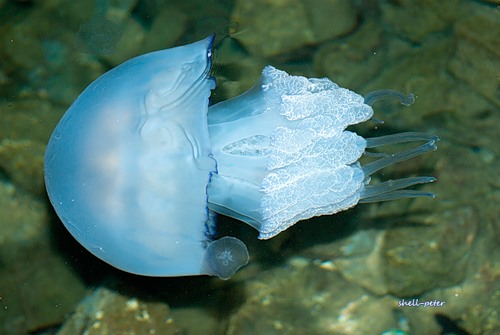 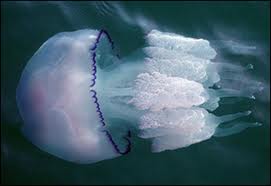 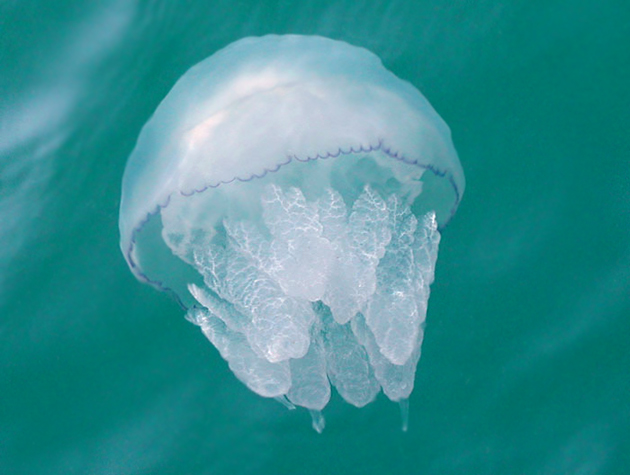 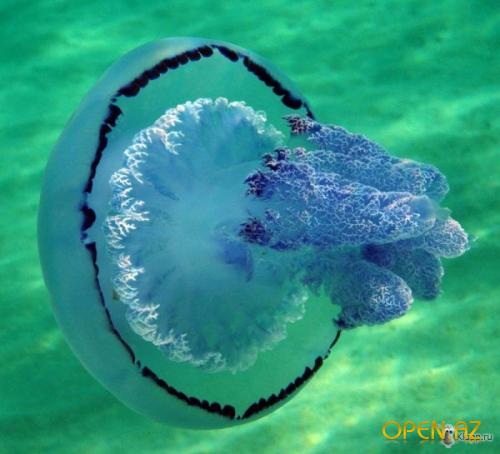